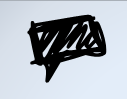 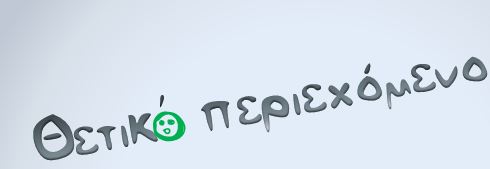 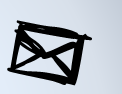 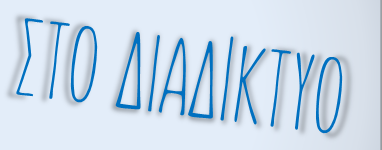 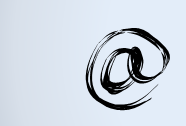 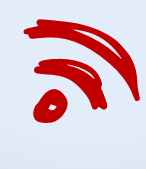 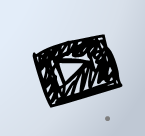 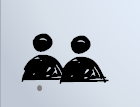 Παρακαλούμε μην κάνετε ΚΛΙΚ, εκτός αν σας ζητηθεί.
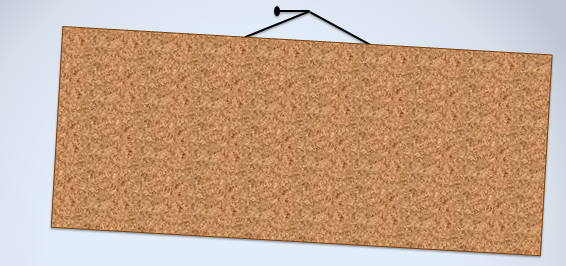 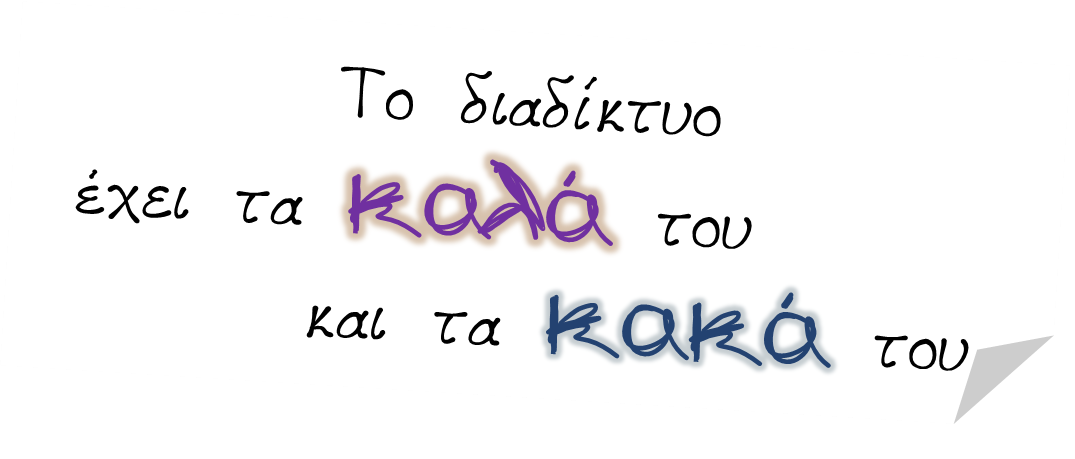 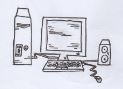 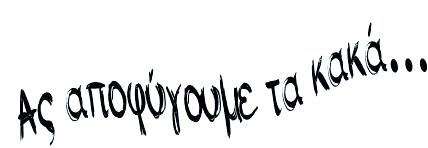 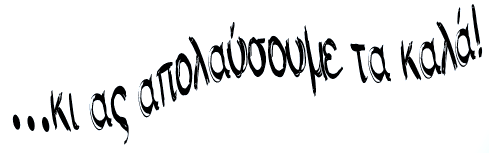 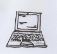 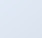 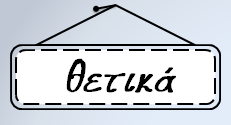 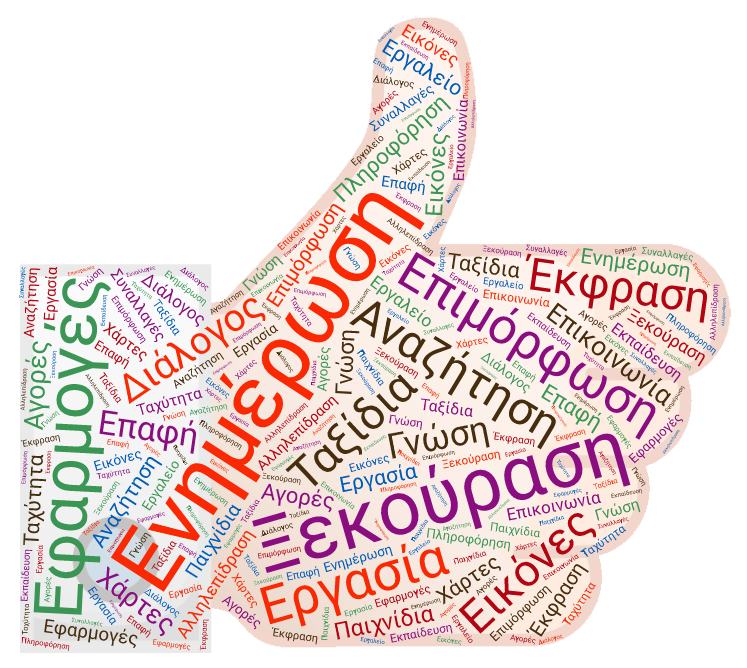 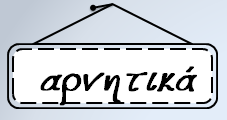 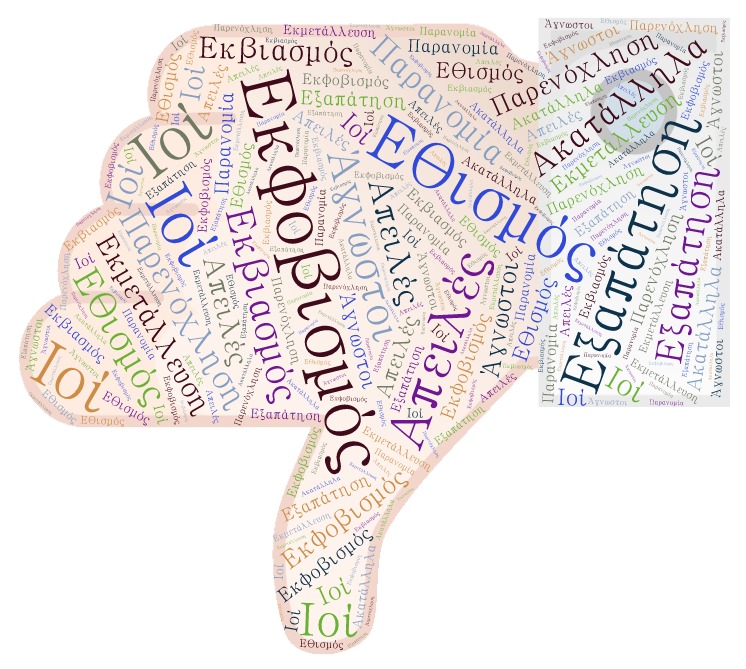 Τι μας προσφέρει το διαδίκτυο;
6
Παίζουμε
1
Αναζητάμε πληροφορίες
7
Κάνουμε αγορές
2
Ενημερωνόμαστε
8
Μαθαίνουμε
3
Επικοινωνούμε
9
Ανταλλάζουμε ιδέες
4
Μειώνουμε  τις  αποστάσεις
10
Πληρώνουμε λογαριασμούς
5
Ακούμε μουσική
… και πολλά πολλά άλλα…
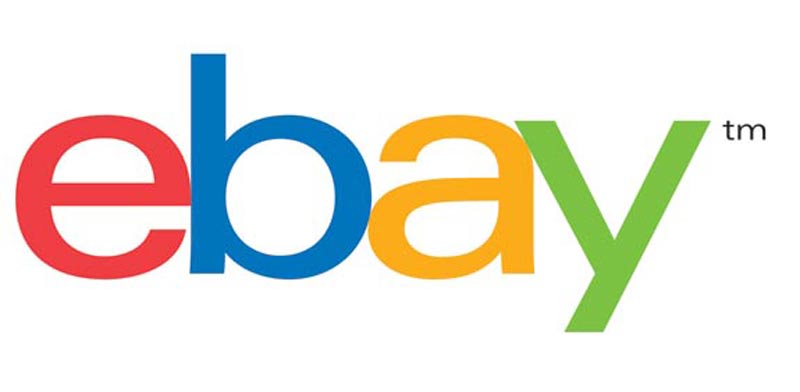 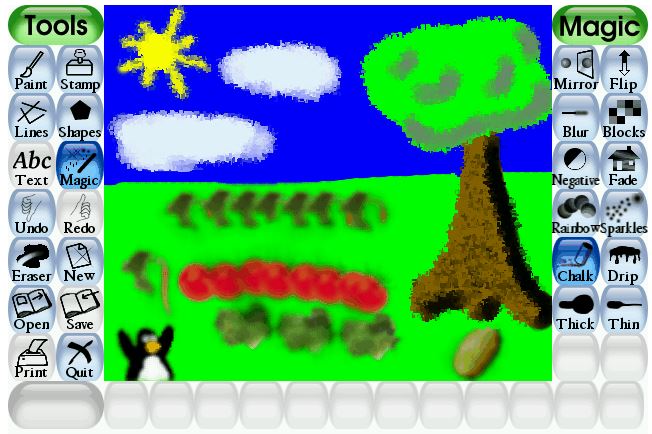 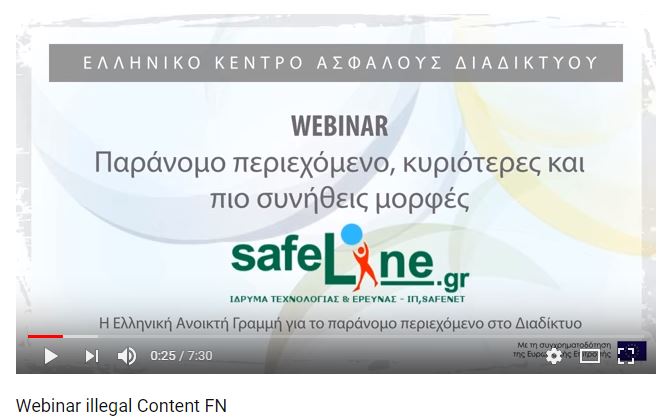 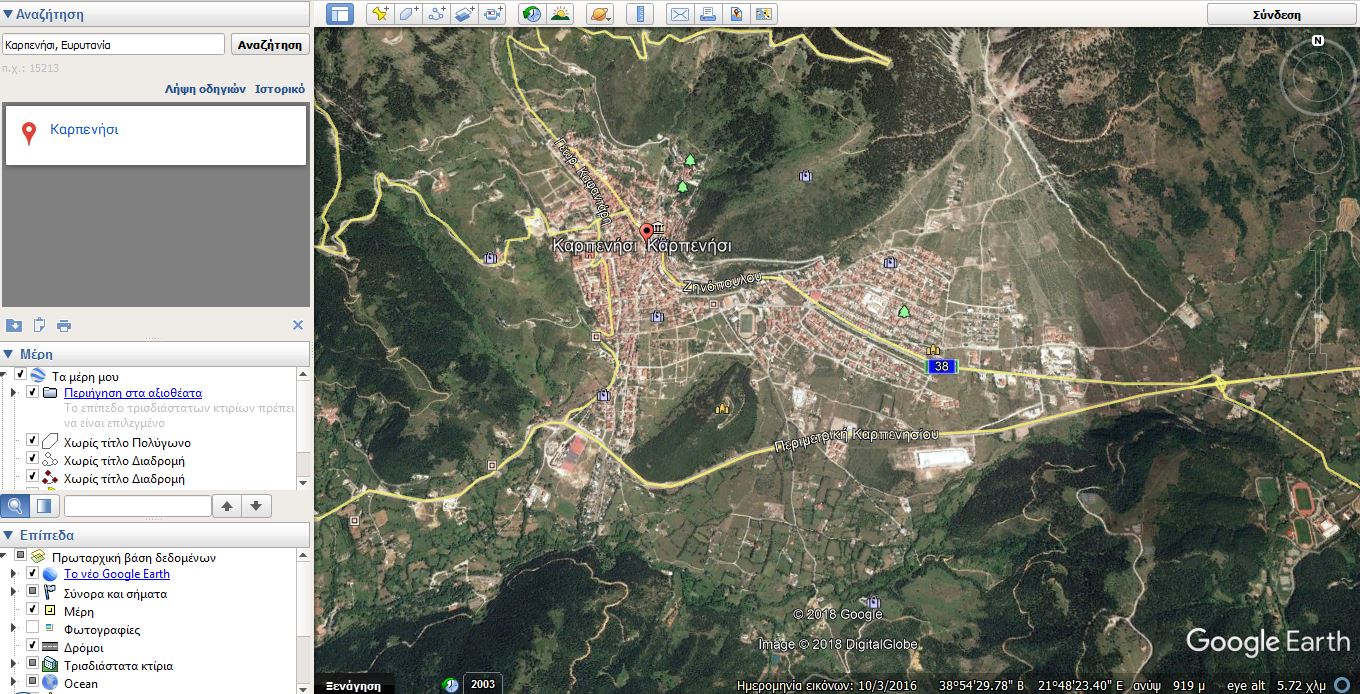 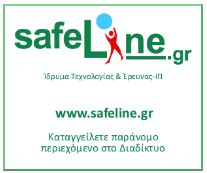 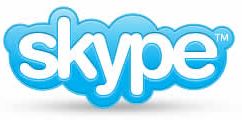 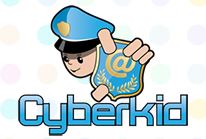 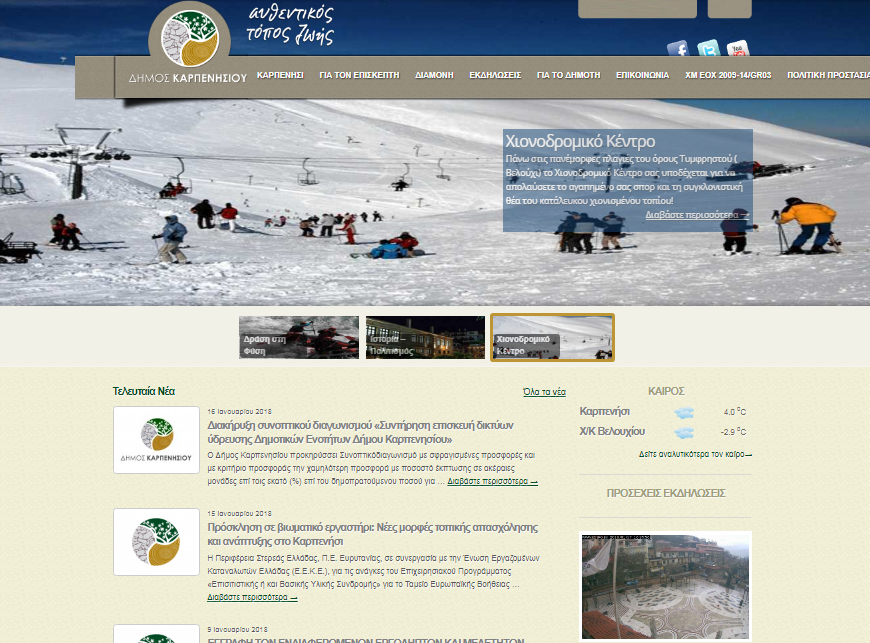 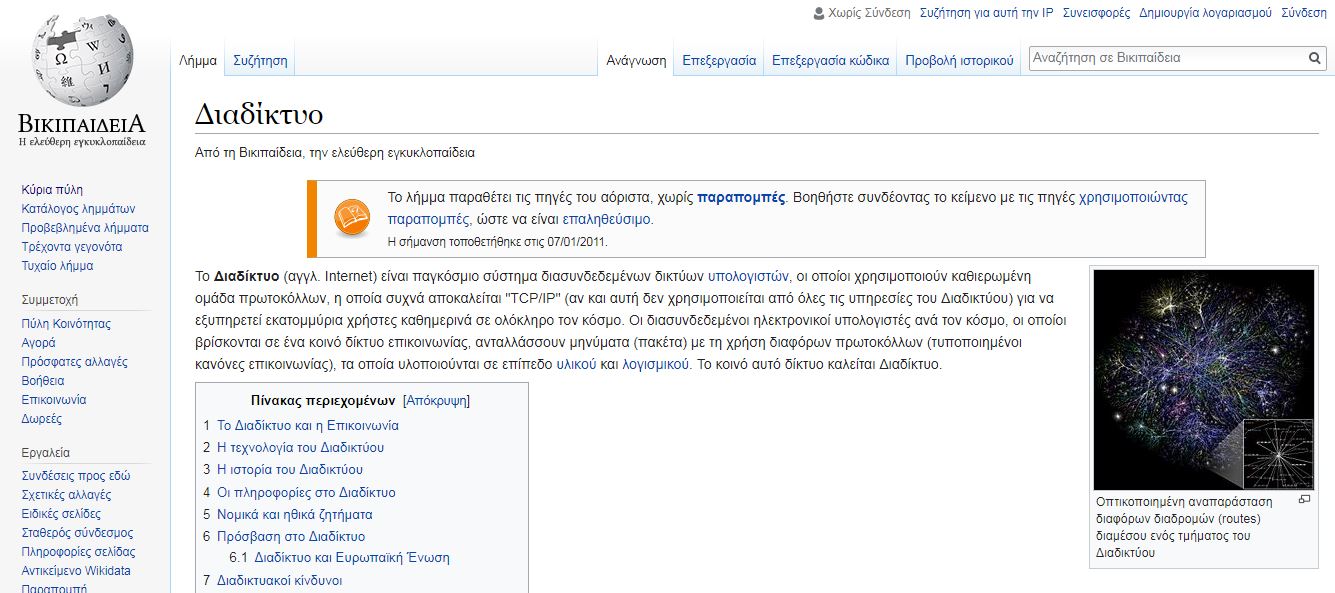 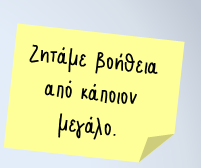 Προσέχουμε πάντα όμως…
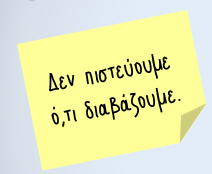 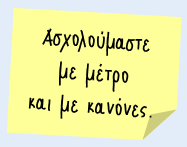 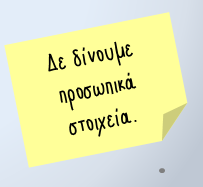 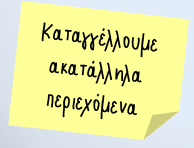 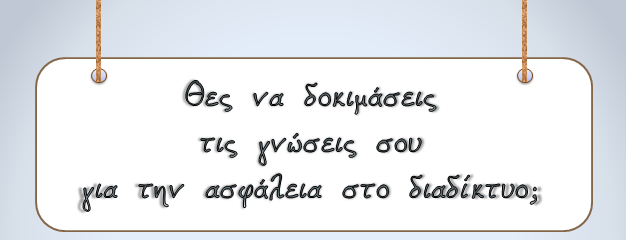 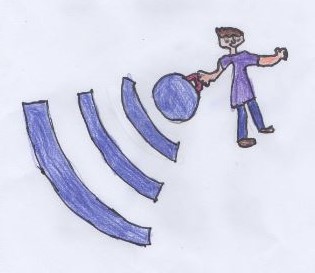 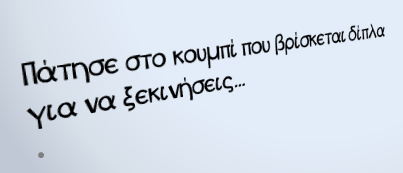 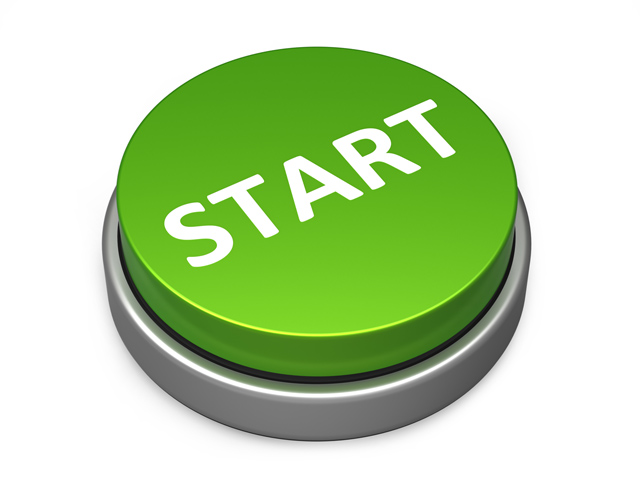 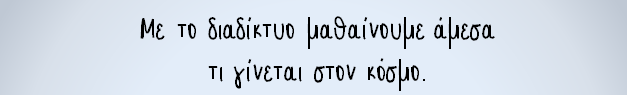 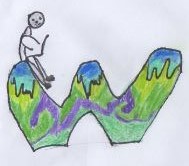 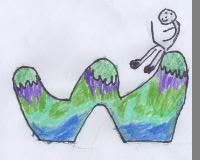 Σωστά
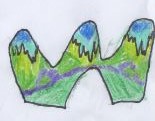 Λάθος
Μπράβο!!!
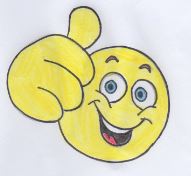 Απάντησες  σωστά!
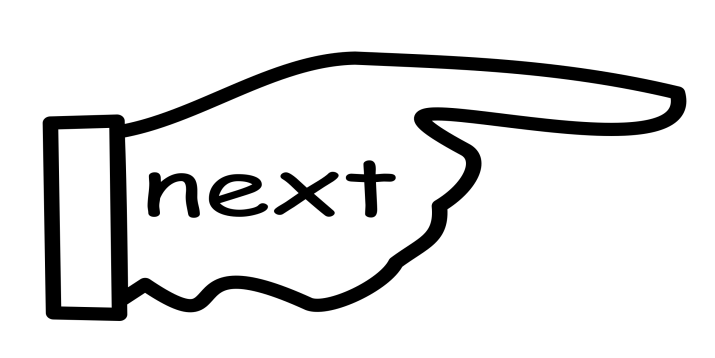 Πήγαινε στην επόμενη ερώτηση…
Για ξανασκέψου το…







Μήπως να δοκιμάσεις πάλι;
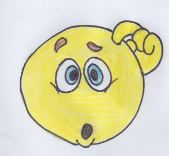 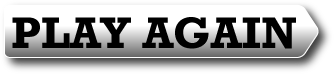 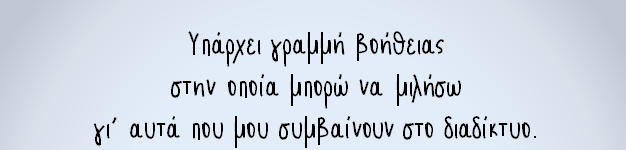 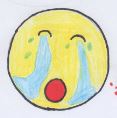 Σωστά
Λάθος
Μπράβο!!!
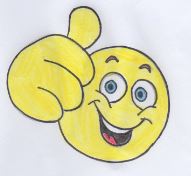 Απάντησες  σωστά!
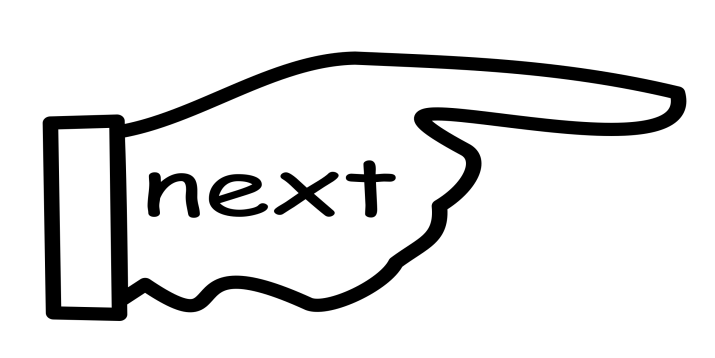 Πήγαινε στην επόμενη ερώτηση…
Για ξανασκέψου το…







Μήπως να δοκιμάσεις πάλι;
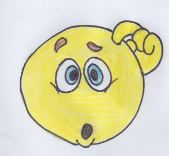 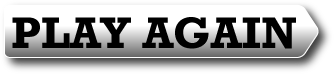 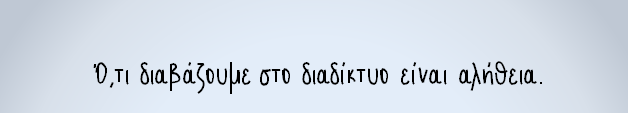 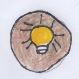 Σωστά
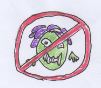 Λάθος
Μπράβο!!!
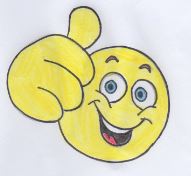 Απάντησες  σωστά!
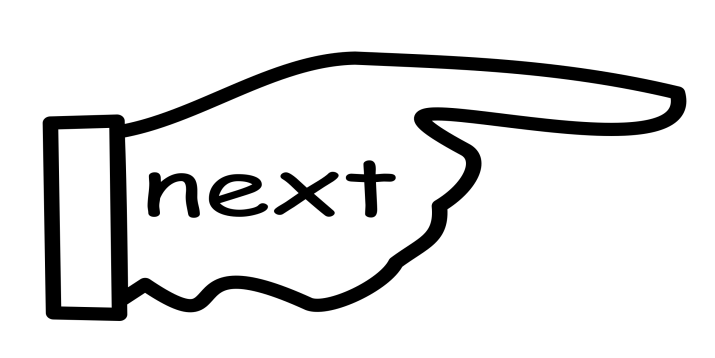 Πήγαινε στην επόμενη ερώτηση…
Για ξανασκέψου το…







Μήπως να δοκιμάσεις πάλι;
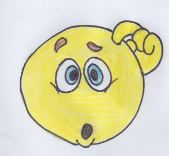 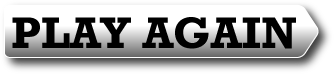 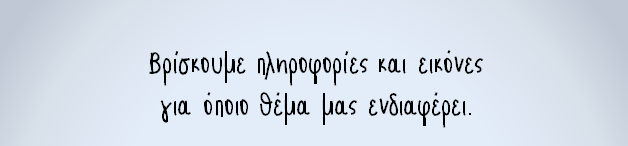 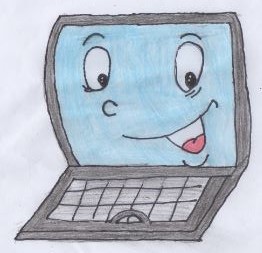 Σωστά
Λάθος
Μπράβο!!!
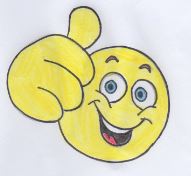 Απάντησες  σωστά!
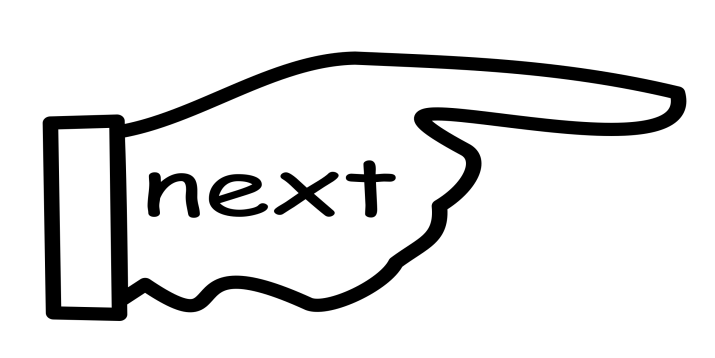 Πήγαινε στην επόμενη ερώτηση…
Για ξανασκέψου το…







Μήπως να δοκιμάσεις πάλι;
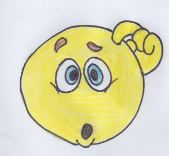 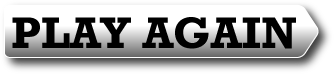 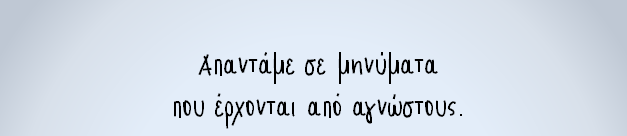 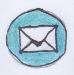 Σωστά
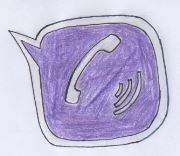 Λάθος
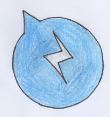 Μπράβο!!!
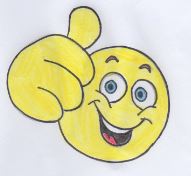 Απάντησες  σωστά!
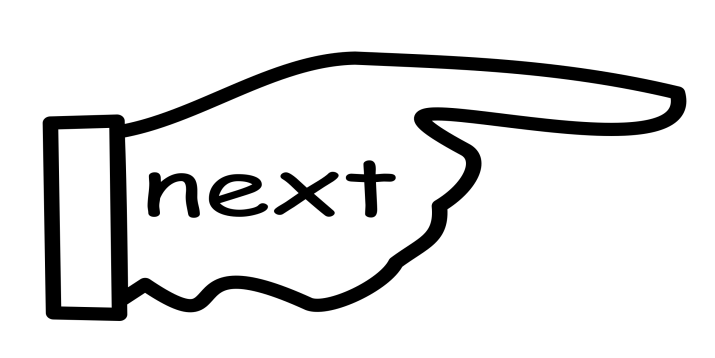 Πήγαινε στην επόμενη ερώτηση…
Για ξανασκέψου το…







Μήπως να δοκιμάσεις πάλι;
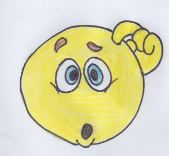 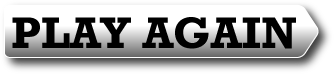 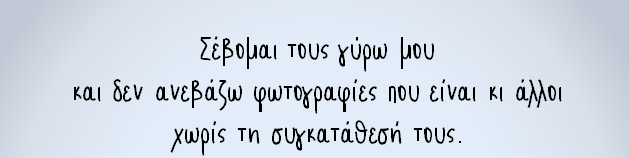 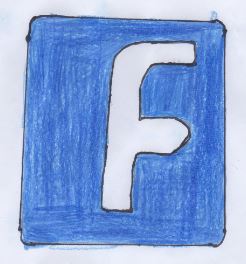 Σωστά
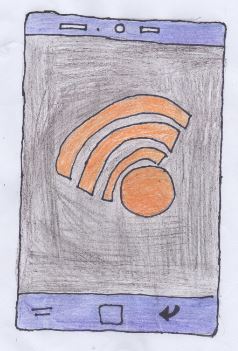 Λάθος
Μπράβο!!!
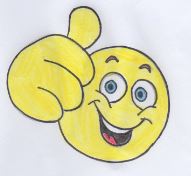 Απάντησες  σωστά!
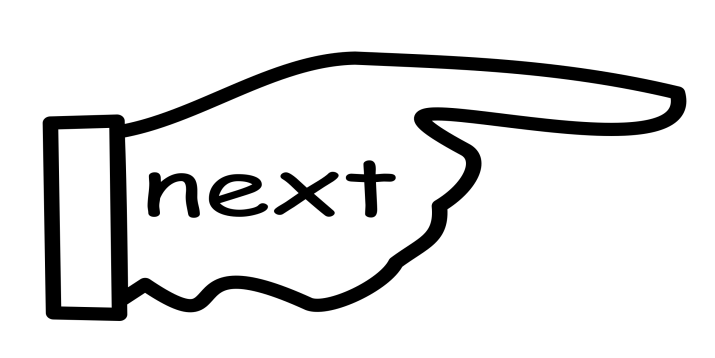 Πήγαινε στην επόμενη ερώτηση…
Για ξανασκέψου το…







Μήπως να δοκιμάσεις πάλι;
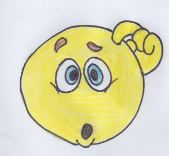 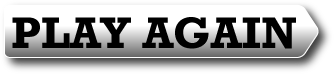 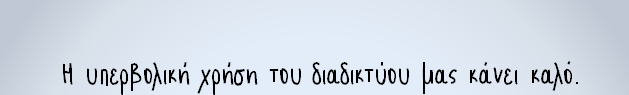 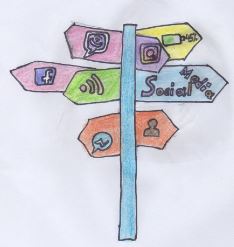 Σωστά
Λάθος
Μπράβο!!!
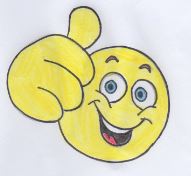 Απάντησες  σωστά!
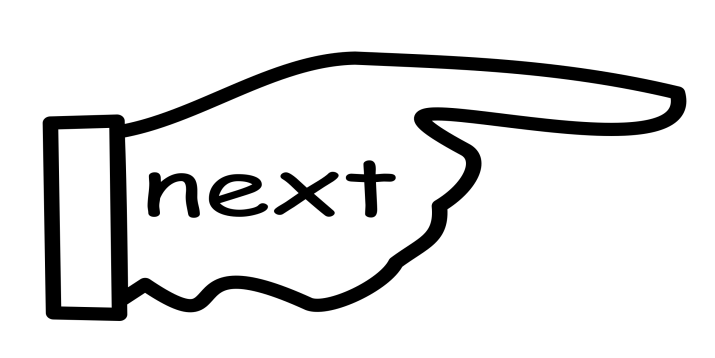 Πήγαινε στην επόμενη ερώτηση…
Για ξανασκέψου το…







Μήπως να δοκιμάσεις πάλι;
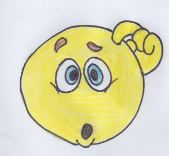 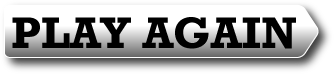 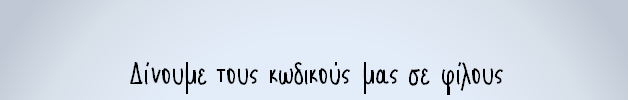 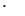 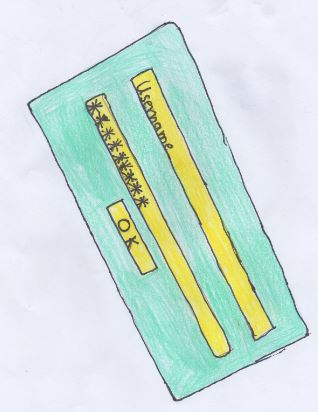 Σωστά
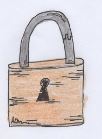 Λάθος
Για ξανασκέψου το…







Μήπως να δοκιμάσεις πάλι;
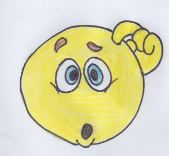 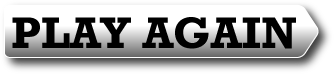 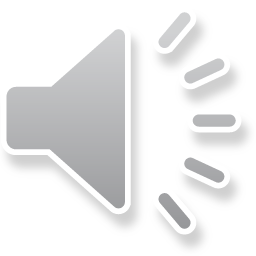 Συγχαρητήρια ! ! !
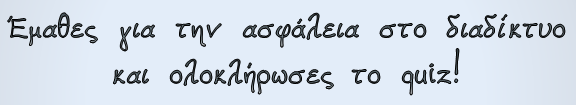 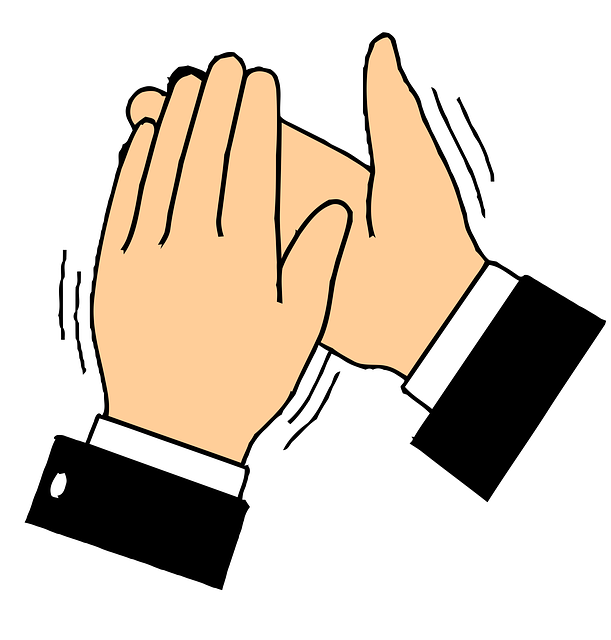 Για τη δημιουργία της παρουσίασης συνεργάστηκαν 
οι μαθητές της Στ΄ τάξης 
του 3ου Δημοτικού Σχολείου Καρπενησίου.
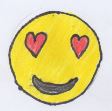 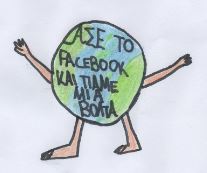 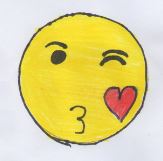 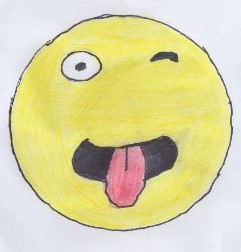 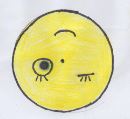 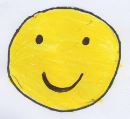